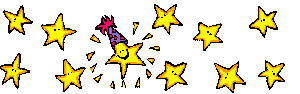 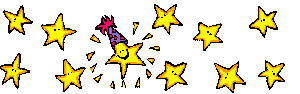 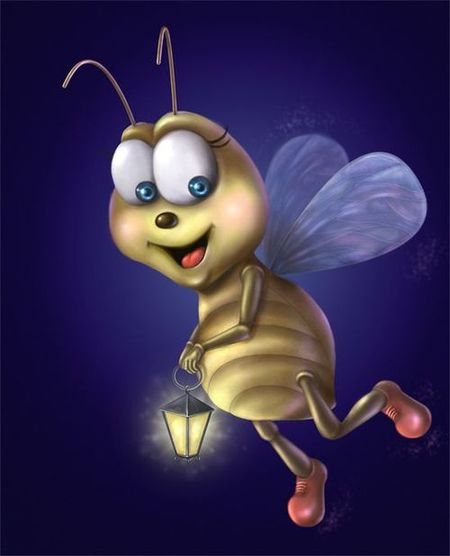 МДОУДетский сад №6«Светлячок»
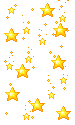 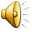 г.Ясногорск
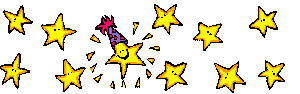 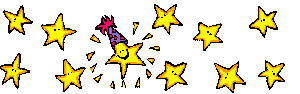 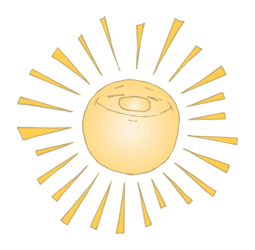 В «Теремочке» мы своём 
дружно, весело живём.
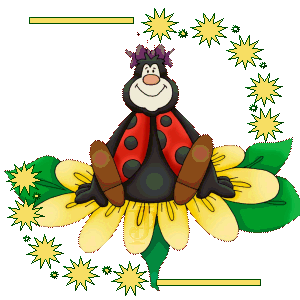 Группа «Теремок»
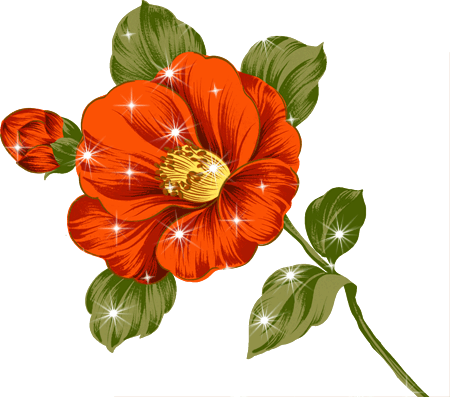 Для детей вторая мама
Воспитательница сада!
Терпелива с ребятнёй,
Развлекает их игрой!
Кулакова Ольга Александровна
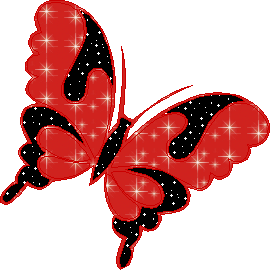 У неё для всех найдётся
И улыбка, и привет,
На вопросы все ответит
И полезный даст совет!
Севостьянова Инна Михайловна
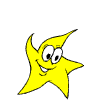 Наша няня просто класс!
Чистота и блеск у нас!
Моет, чистит, трёт и трёт…
Никогда не устаёт!!!!
Данилина Татьяна Николаевна